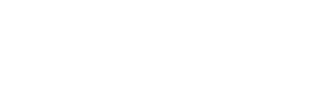 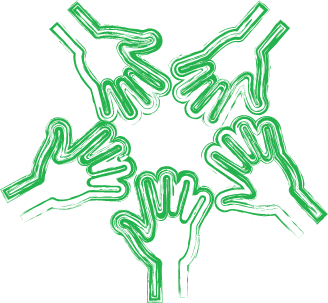 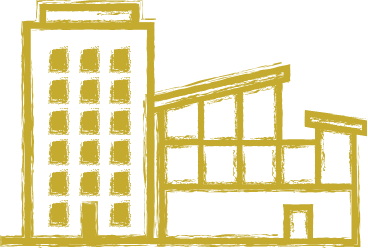 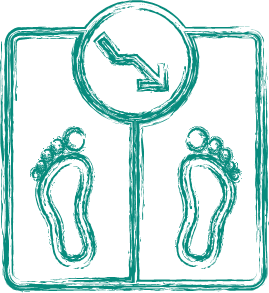 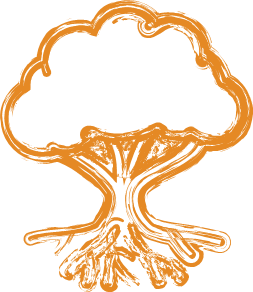 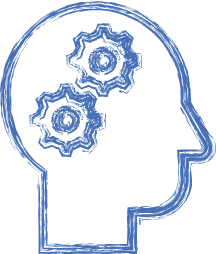 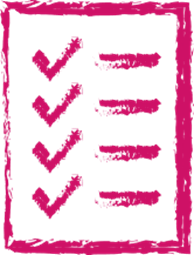 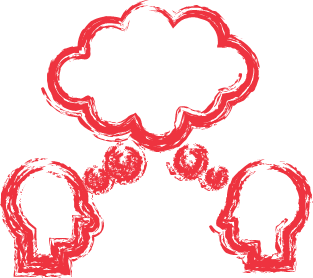 SUSTAINABILITY – LOCAL DEMOCRACY – PRACTICAL IMPROVEMENTS
LOCAL GOVERNMENT’S VISION FOR PLANNING IN VICTORIA
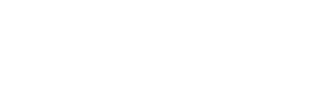 SOCIAL LICENCE OF THE PLANNING SYSTEM
DELIVERING ON COMMUNITY EXPECTATIONS FOR THEIR NEIGHBOURHOODS


DELIVERING THE INFRASTRUCTURE VICTORIANS NEED


STATE AND LOCAL GOVERNMENTS PARTNERING TO DELIVER PLACE-BASED DENSITY
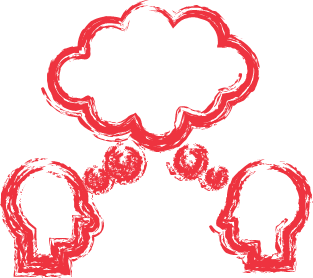 LOCAL GOVERNMENT’S VISION FOR PLANNING IN VICTORIA
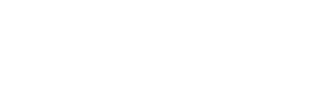 SUSTAINABILITY AND FUTURE GENERATIONS
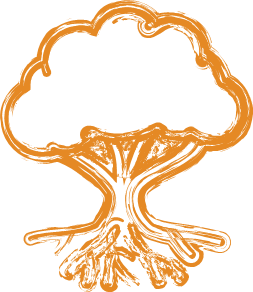 ADDRESSING A CHANGING CLIMATE


SUSTAINABLE TRANSPORT HIERARCHY


MAKING INVISIBLE COSTS VISIBLE
LOCAL GOVERNMENT’S VISION FOR PLANNING IN VICTORIA
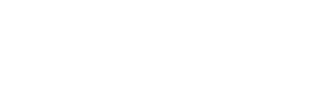 DELIVERING THE HOUSING VICTORIANS NEED
MANDATORY SOCIAL AND AFFORDABLE HOUSING CONTRIBUTIONS


STRATEGIC PLANNING THAT SUPPORTS HOUSING CAPACITY


CONVERTING APPROVALS INTO SUPPLY
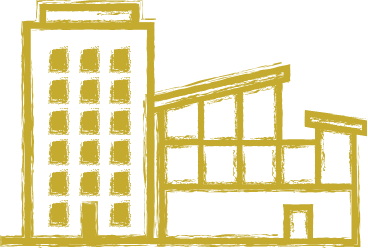 LOCAL GOVERNMENT’S VISION FOR PLANNING IN VICTORIA
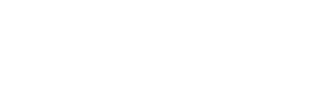 GOOD DECISIONS GROUNDED IN LOCAL COMMUNITIES
ENHANCING LOCAL DEMOCRACY


PROPERLY RESOURCING THE PLANNING SYSTEM


A FRAMEWORK FOR REGIONAL AND STATE-WIDE ISSUES
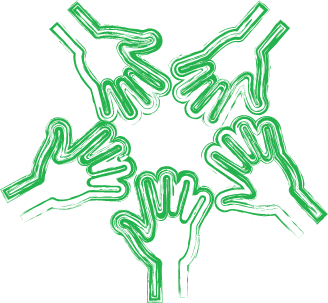 LOCAL GOVERNMENT’S VISION FOR PLANNING IN VICTORIA
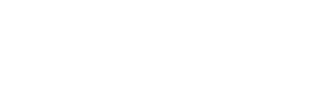 A HIGH-IMPACT, LOW-FOOTPRINT PLANNING SYSTEM
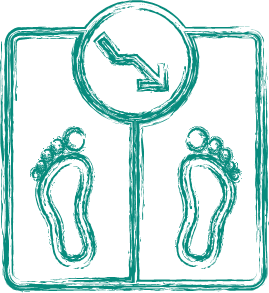 INCREASING CLARITY, PRESCRIPTION, AND DIRECTION


STREAMING APPLICATIONS BY RISK


CONSISTENT AND DECISION-READY APPLICATIONS
LOCAL GOVERNMENT’S VISION FOR PLANNING IN VICTORIA
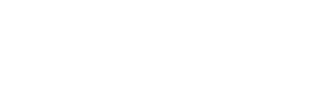 CONTINUOUS IMPROVEMENT
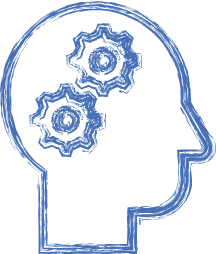 IMPROVING THE PLANNING SCHEME AMENDMENT PROCESS


UTILISING LOCAL GOVERNMENT EXPERTISE IN PLANNING REFORM


MONITORING REFORM AGAINST MEASURABLE BENCHMARKS
LOCAL GOVERNMENT’S VISION FOR PLANNING IN VICTORIA
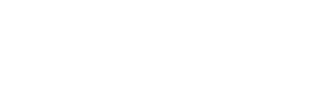 INTEGRITY, TRANSPARENCY, AND ACCOUNTABILITY
TRANSPARENCY AND ACCOUNTABILITY ACROSS THE WHOLE PLANNING SYSTEM


REMOVING INAPPROPRIATE INFLUENCE


THE ROLE OF INDEPENDENT PANELS
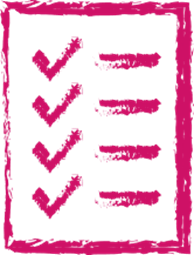 LOCAL GOVERNMENT’S VISION FOR PLANNING IN VICTORIA